Presented by John Andrews

Combined Vicariate Meetings 2020
Journey into an Election Year with Civility in Faithful Citizenship
Goals
The Landscape
Pew StudyA majority of Democrats and Republicans now describe each other this way
Pew Study
Politics and the U.S. Church
Pope Francis and the U.S. Church
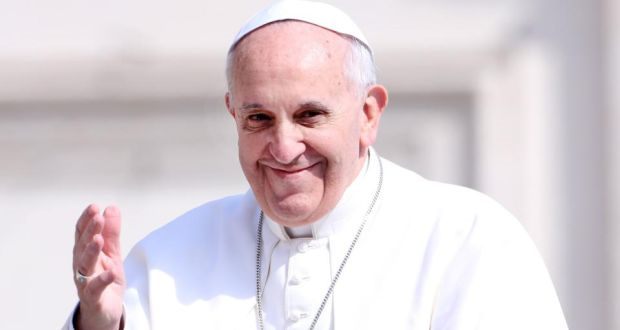 “Too liberal”                         55% of Republicans

“Change for the better”     71% of Democrats
Pope Francis on Polarization
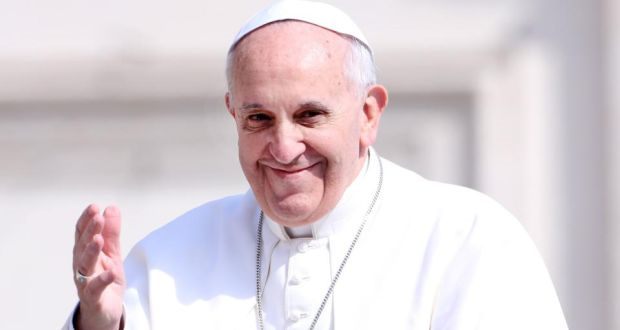 “…we must especially guard against the simplistic reductionism which sees only good or evil; or, if you will, the righteous and sinners. The contemporary world, with its open wounds which affect so many of our brothers and sisters, demands that we confront every form of polarization which would divide it into these two camps.”
Cultural Considerations
Experience of foreign-born priests and religious regarding political participation may be different
Must be intentional in encouraging participation
Climate around immigration is a major factor for some
Our Response
Bishop Barnes Message
For Sharing
What challenges are you facing in your ministry that are related to the discussion of politics and the upcoming general election?

How does  faith inform your participation in civic matters and the political process?

What is your level of comfort in discussing matters of politics and public policy in the parish/ministry setting?
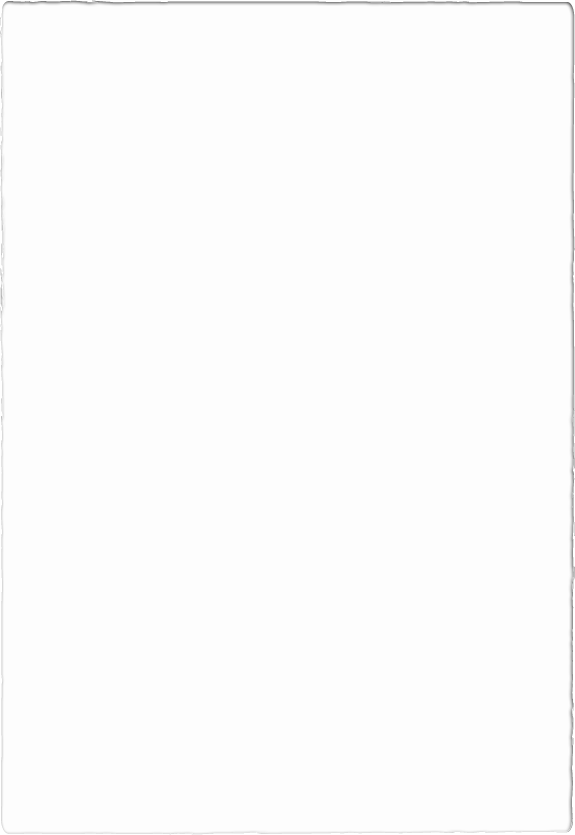 U.S. Bishops
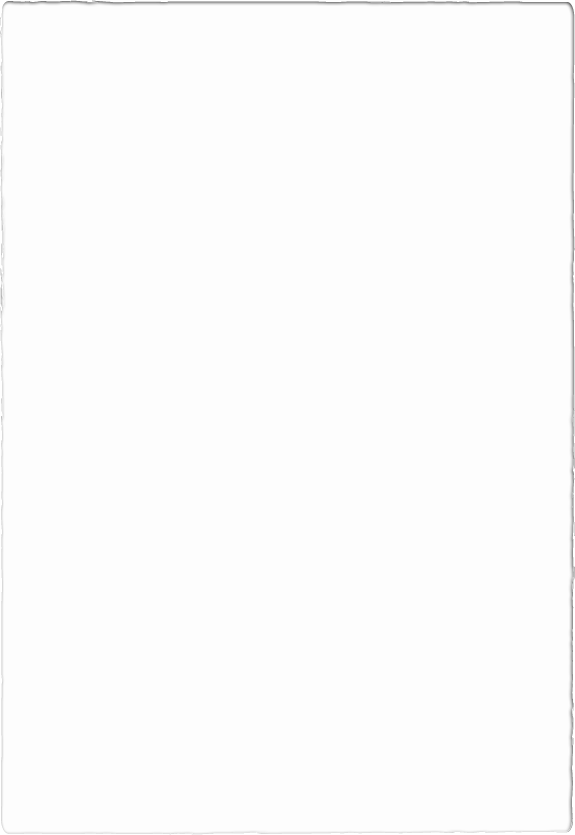 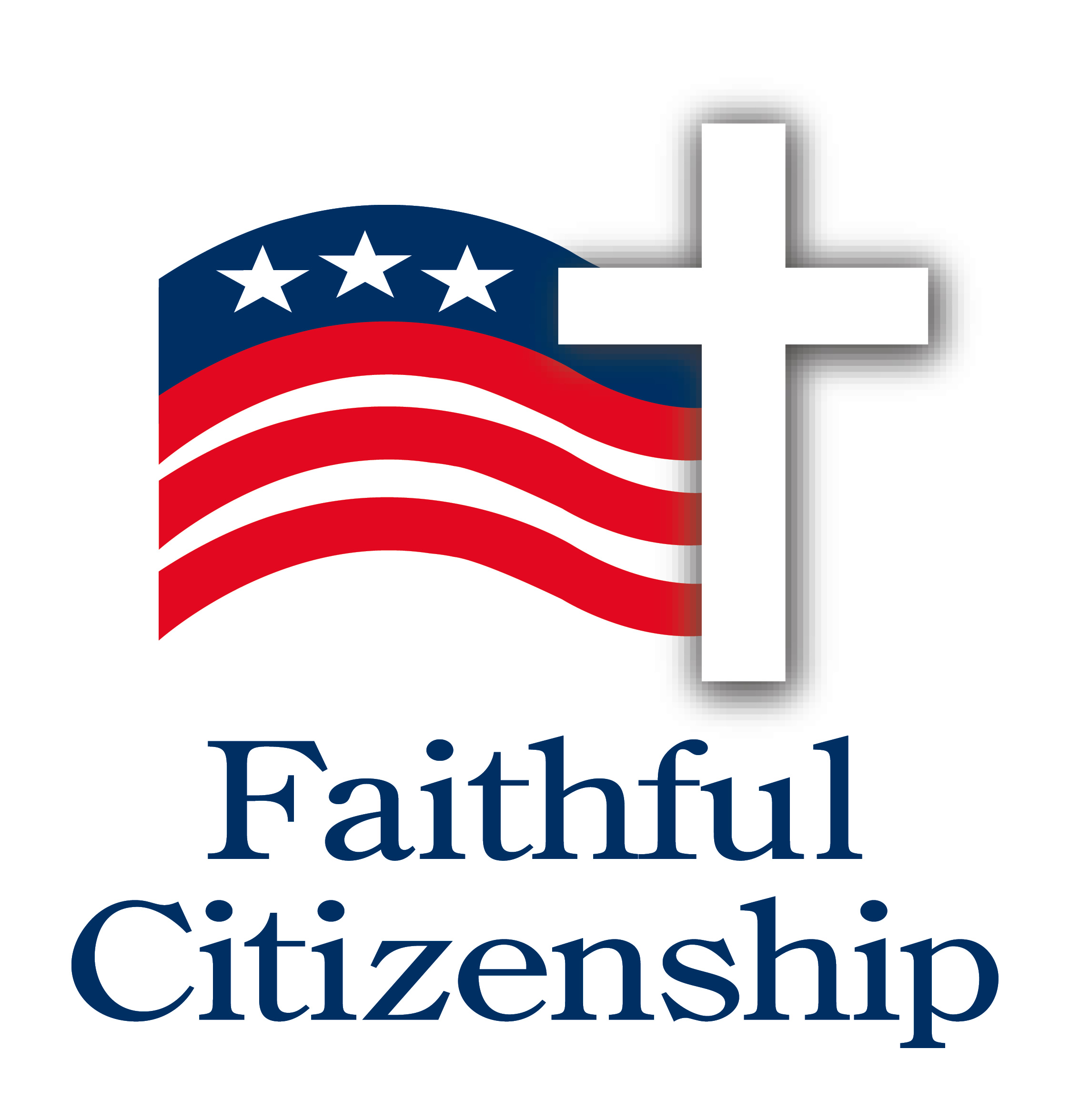 Pastoral Letter of US Bishops released every 4 years

Introduction is customized

Formation of Conscience

Catholic Social Teaching

The Common Good
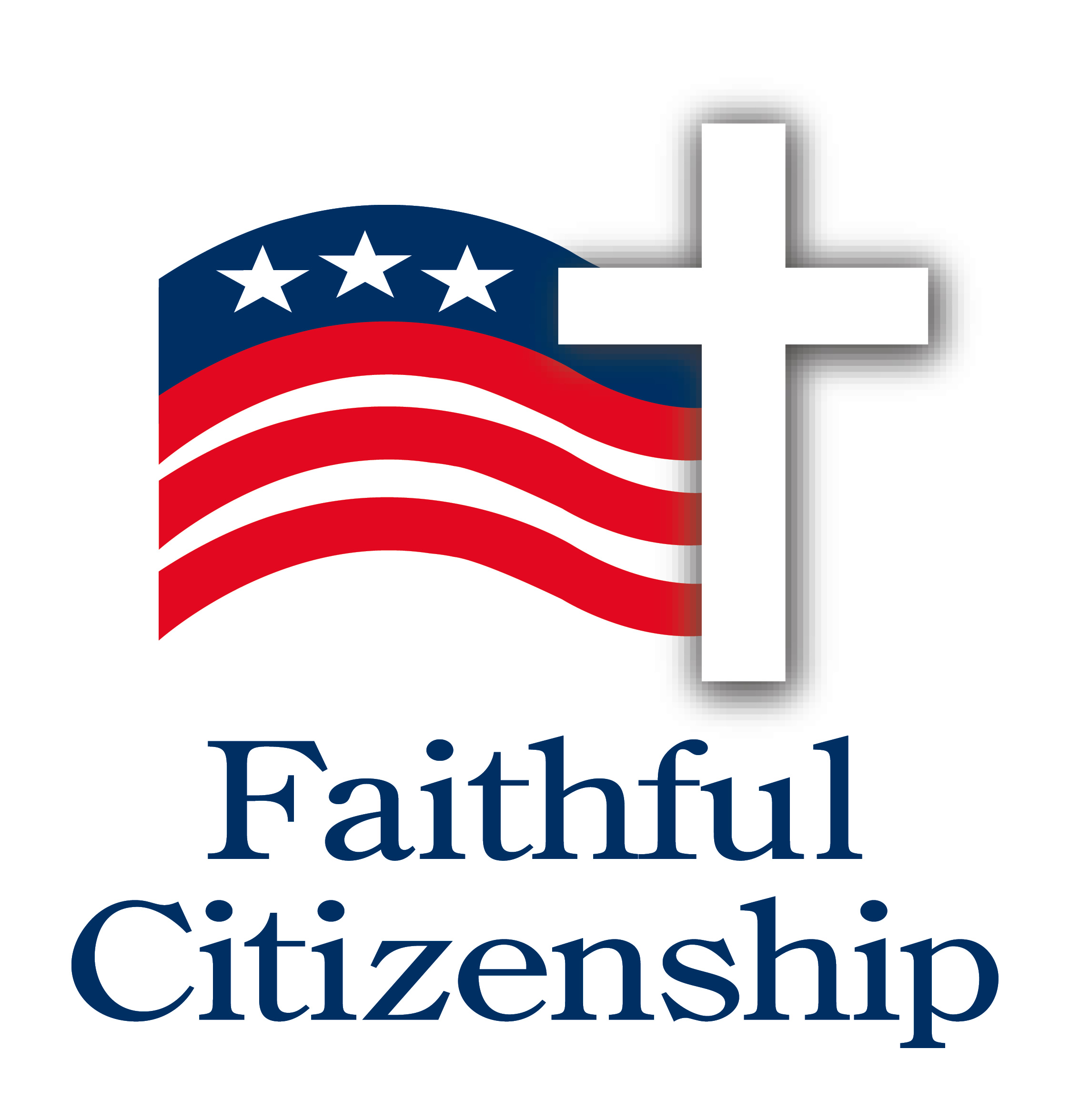 “….our participation in political parties or other groups to which we may belong should be influenced by our faith, not the other way around.”
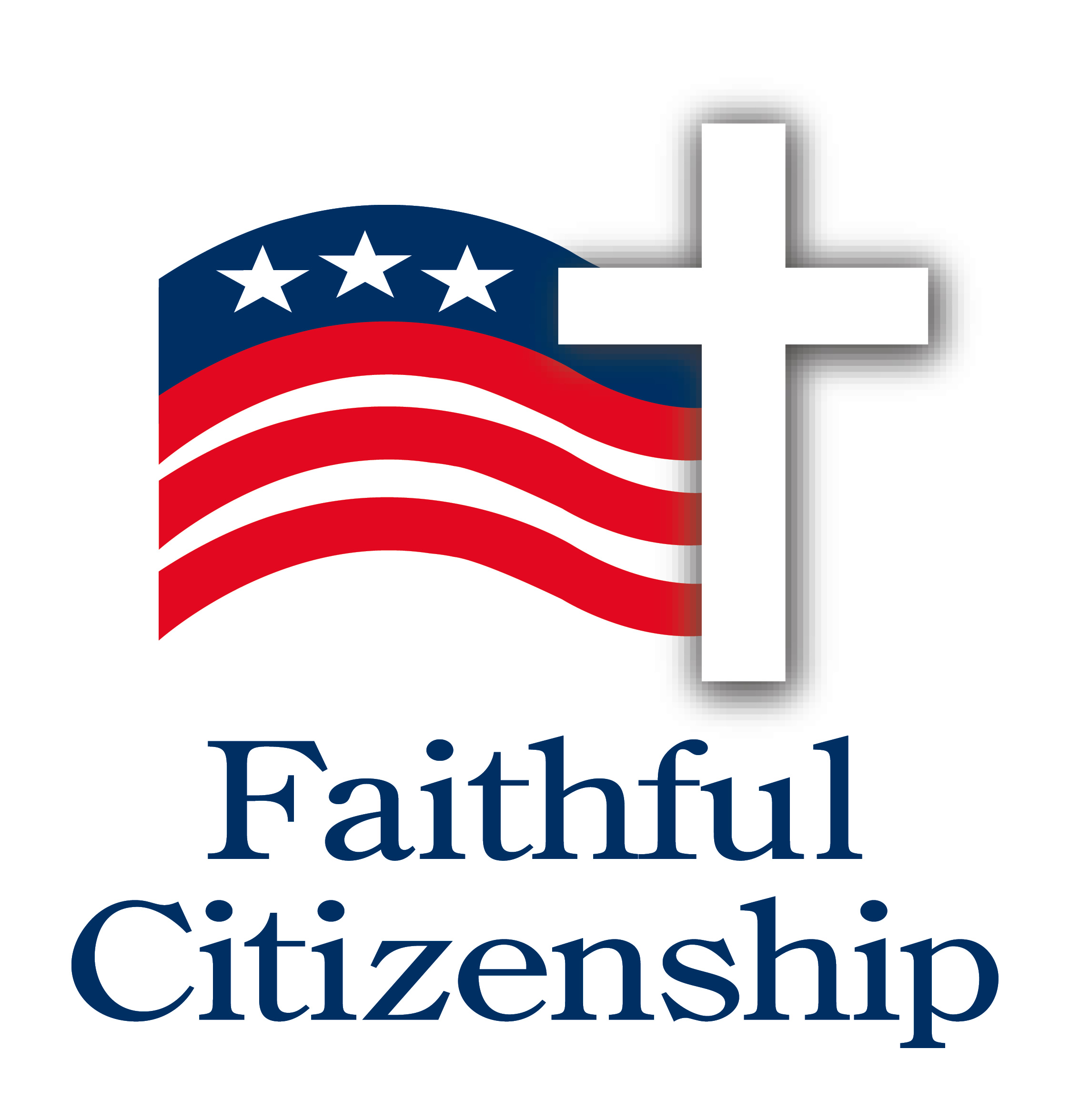 “…We are constantly challenged to get the message across that we’re not a political party and we don’t follow a political platform with the issues. On some issues, one party is more favorable to what we understand is for the common good and, on other issues, another party might be more favorable.”
											- Archbishop Salvatore Cordileone
Faithful Citizenship
Insert Faithful Citizenship Video
Civilize It
Interdenominational program launched November 2019
“Dignity beyond the debate”
Families, parishes, workplaces
Public figures
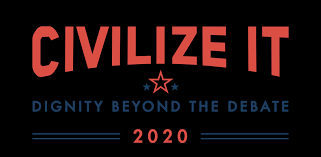 Civilize It – Practical Steps
Commit to dialogue with people closest to you
Engage in (at least one) civil dialogue in your community
Take the pledge
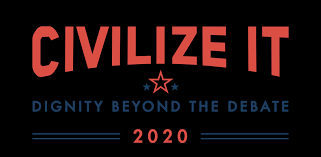 Civilize It – the Pledge
Civility

I pledge to recognize the human dignity of those with whom I disagree, treat others with respect, and rise above attacks when directed at me
Civilize It – the Pledge
Clarity

I pledge to root my political viewpoints in the Gospel and a well-formed conscience, which involves prayer, conversation, study and listening. 

I will stand up for my convictions and speak out when I witness language that disparages others' dignity, while also listening and seeking to understand others’ experiences.
Civilize It – the Pledge
Compassion

I pledge to encounter others with a tone and posture which affirms that I honor the dignity of others and invites others to do the same. 

I will presume others’ best intentions and listen to their stories with empathy.  I will strive to understand before seeking to be understood.
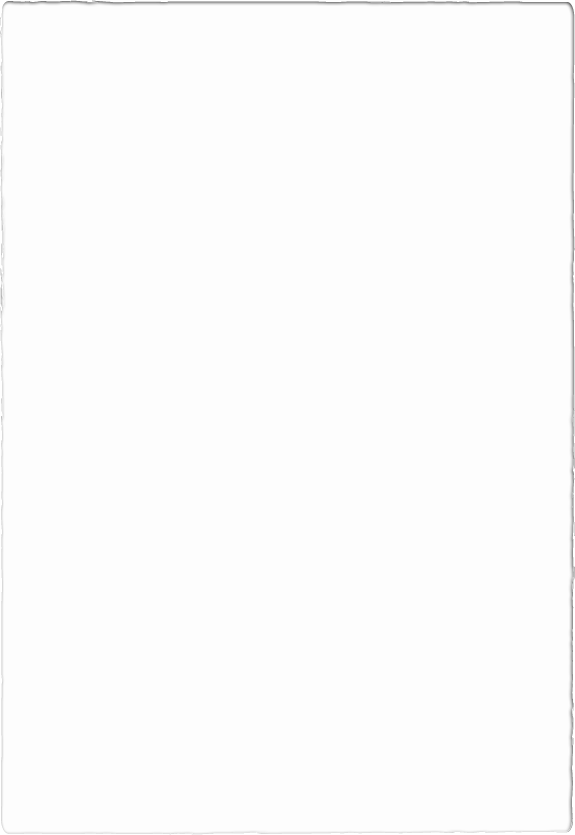 From Pope Francis
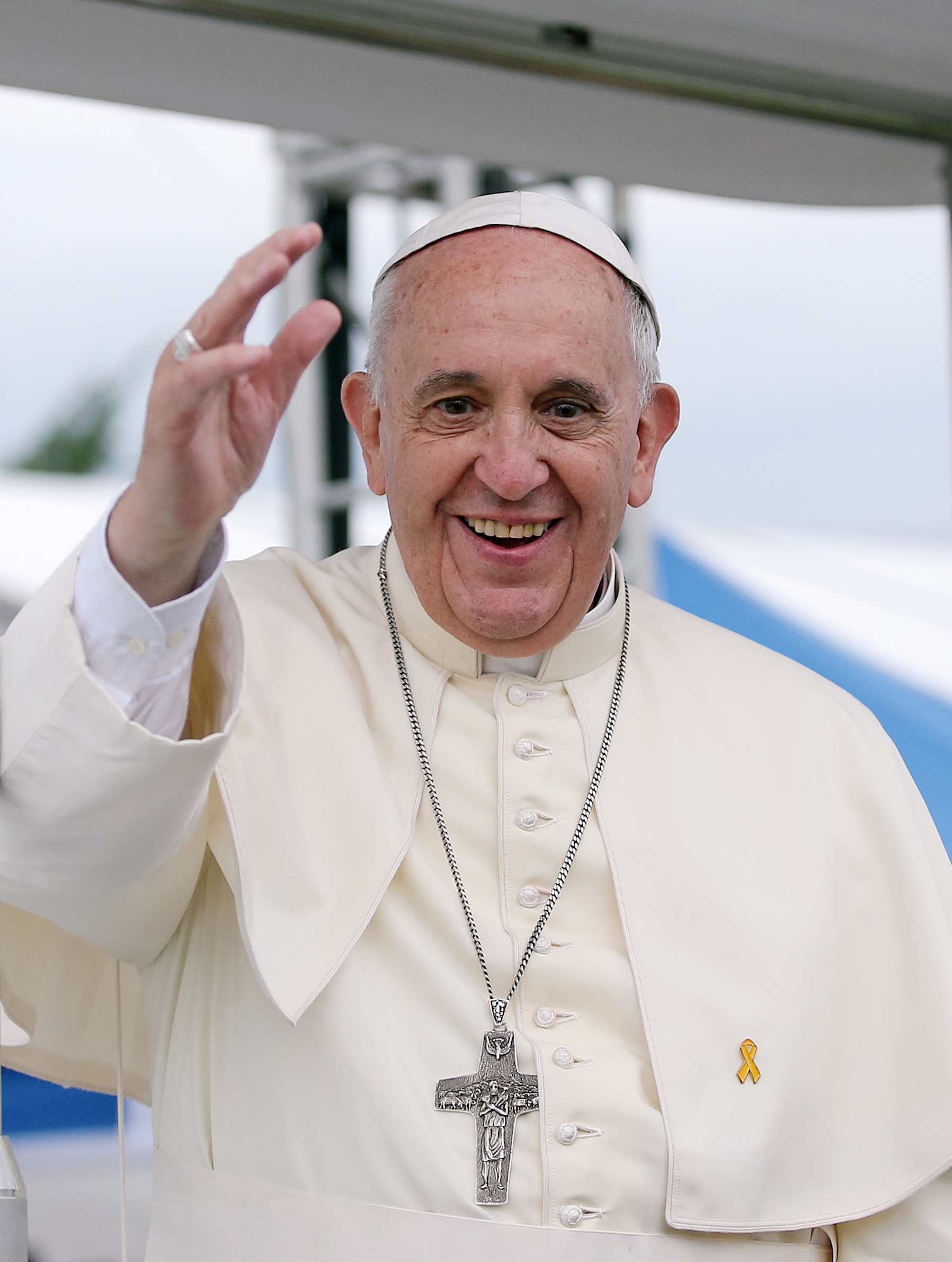 “…No one can demand that religion should be relegated to the inner sanctum of personal life, without influence on societal and national life, without concern for the soundness of civil institutions, without a right to offer an opinion on events affecting society…. 
“Who would claim to lock up in a church and silence the message of Saint Francis of Assisi or Blessed Teresa of Calcutta? They themselves would have found this unacceptable.”

-Evangelii Gaudium
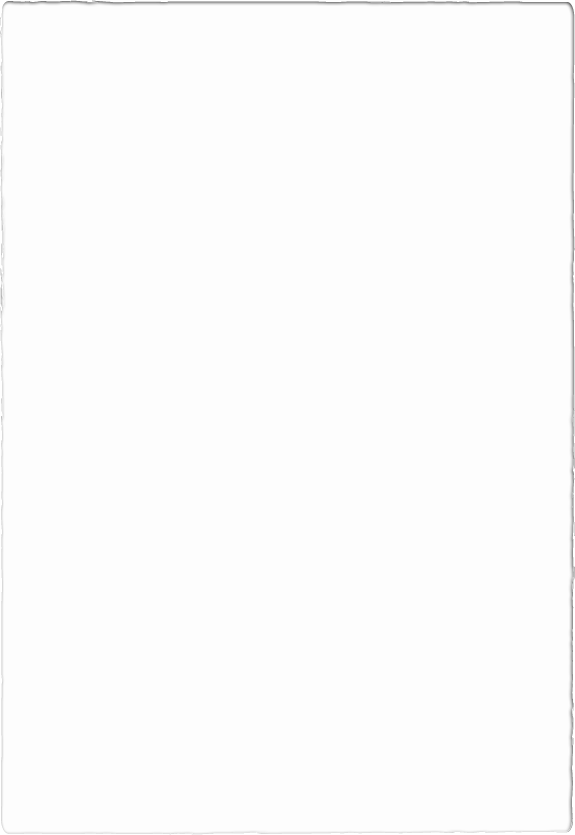 From Pope Francis
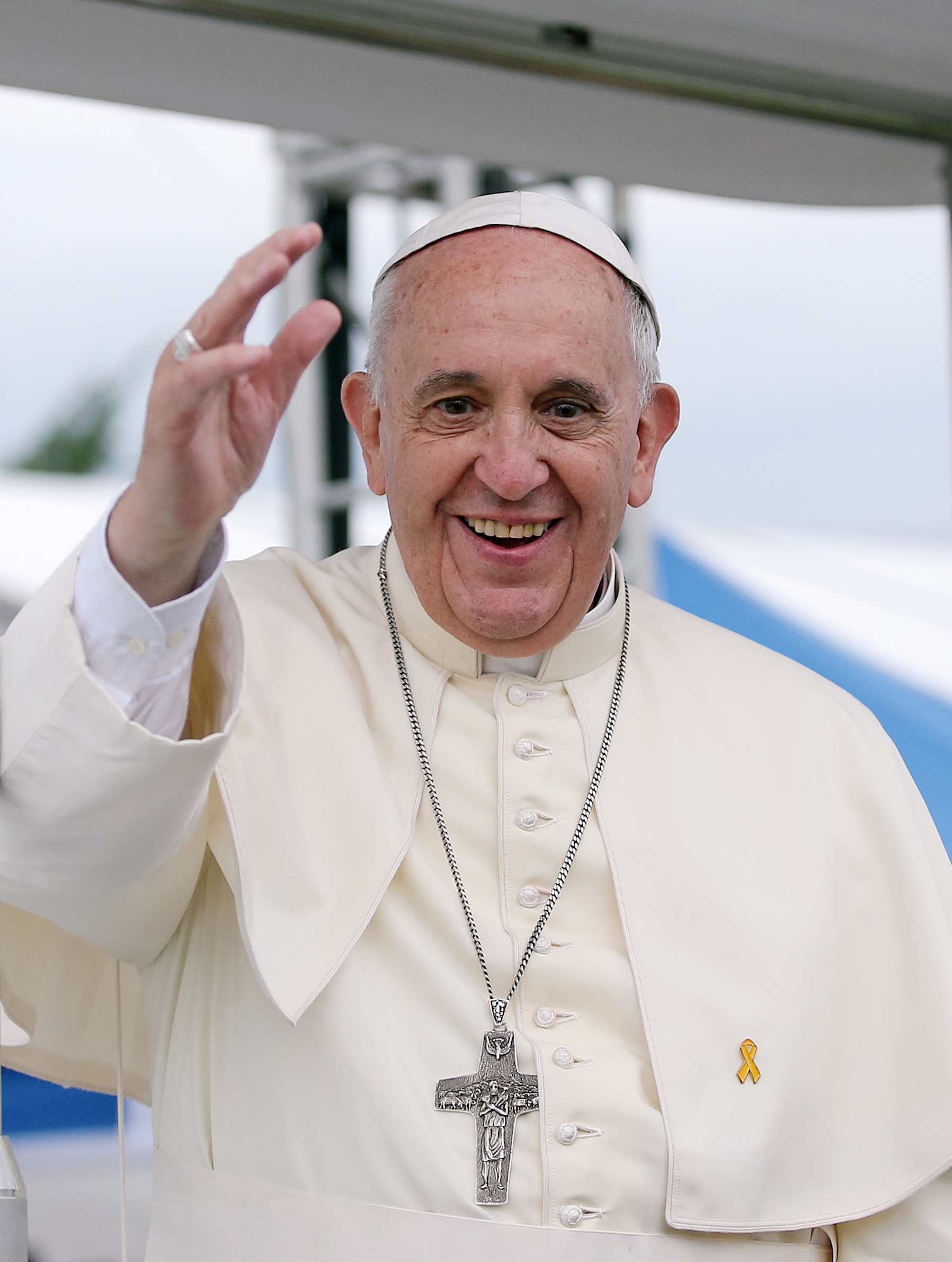 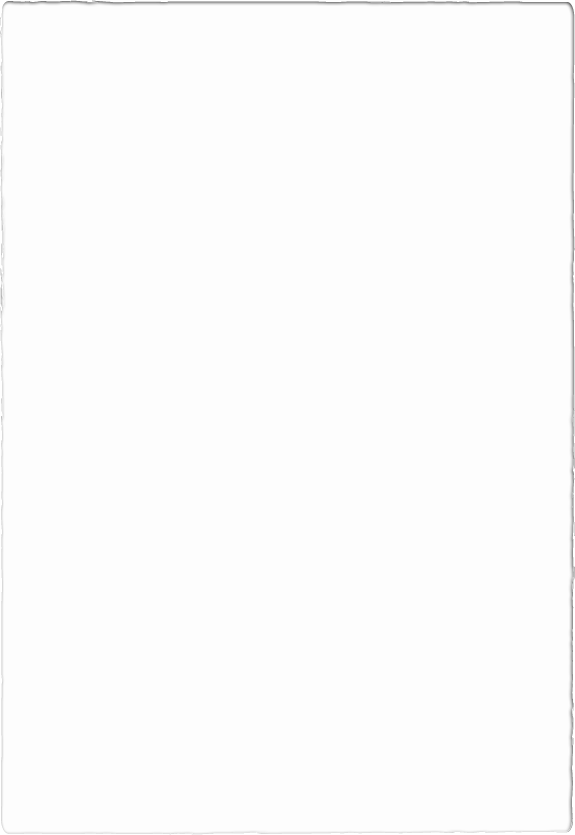 What to do in your parish
What not to do in your parish
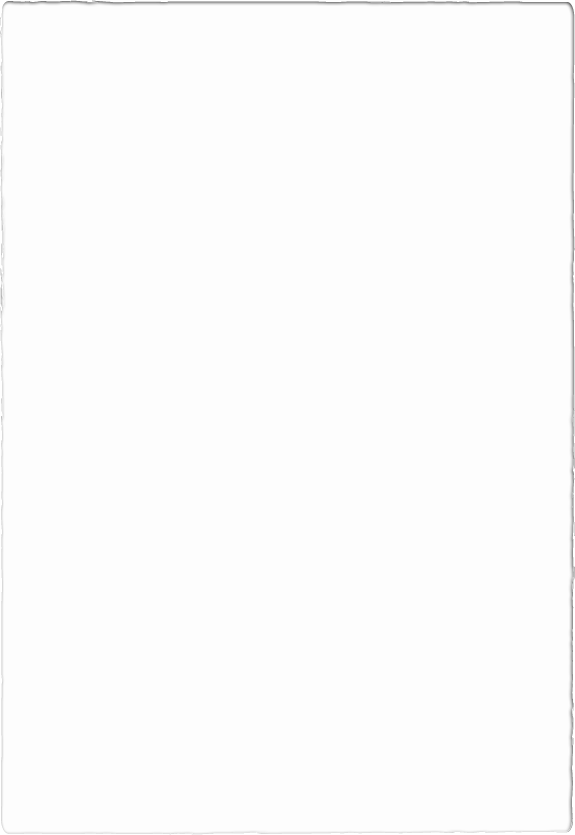 Conscience Formation
Conscience Formation
Open ourselves to the truth
Study scripture and Church teaching
Examine the facts and background info
Prayerfully reflect to discern the will of God
Final Thoughts
Polarization tempts us to be silent – we cannot be.

We cannot tell our people how to vote, but we can encourage participation,  reflection, critical thinking and prayer

When in doubt, bridge to Church teachings

Republicans, Democrats and all others have the same inherent dignity given by God. Remember that this election season!
QUESTIONS?